Eemland300: de plannen
Bijeenkomst met deelnemers van de diverse werkgroepen
Maandag 25 juni
[Speaker Notes: Voorbeeld dia met naam spreker – Deze komt na de welkomstdia en vermeldt thema presentatie, naam & functie spreker en datum.]
“Er is veel liefde voor het gebied. Een groot deel van de mensen is bereid om er energie in te steken en de samenwerking op te zoeken. Dat is mooi om te zien.”

Na de vervolgbijeenkomst in januari 2018 besloten ruim 100 personen om samen in beweging te komen, samen verantwoordelijkheid en initiatief te nemen om een mooiere natuur mogelijk te maken.
[Speaker Notes: Uiteindelijk gingen we met zo’n 100 deelnemers door in 9 verschillende werkgroepen. Hiervan zijn er nog 7 actief die vanavond 8 plannen zullen presenteren.]
Biodiversiteit
[Speaker Notes: Dia met titel – Wordt gebruikt voor de start van een nieuw onderwerp. Titel in 1 regel.]
Nationaal ParkDirk van de Veen / Ruud Beukers
[Speaker Notes: Dia met titel – Wordt gebruikt voor de start van een nieuw onderwerp. Titel in 1 regel.]
Werkplaats Nationaal Park
Opdracht: 
Onderzoek als Werkplaats de mogelijkheden om de Eempolder in te richten als Nationaal Park (NP)
Aansluiting bij NP Utrechtse Heuvelrug mogelijk?
Voor- en Nadelen van een NP voor de huidige gebruikers (boeren)
[Speaker Notes: Voorbeeld dia met naam spreker – Deze komt na de welkomstdia en vermeldt thema presentatie, naam & functie spreker en datum.]
Wat is er bereikt?
Kleine groep / grote opdracht met veel impact
Complexe materie / veel informatie verzameld
Veel “Stake Holders” in de polder met tegenstrijdige belangen
Beperkt tot geen netwerk om de “Stake Holders” te bereiken
Contacten bij NP Utrechtse Heuvelrug onbereikbaar.
[Speaker Notes: Voorbeeld dia met naam spreker – Deze komt na de welkomstdia en vermeldt thema presentatie, naam & functie spreker en datum.]
Wat zijn onze conclusies
De Werkplaats NP geeft de opdracht terug aan Natuurmonumenten
Het “waarom” en de “opdrachtgever” van onze opdracht zijn niet duidelijk
Onderwerp is te complex voor deze Werkplaats
Veel kennis is al aanwezig bij Natuurmonumenten
Netwerk van Natuurmonumenten is veel groter dan ons netwerk
De leden zijn beschikbaar voor deelname in andere Werkplaatsen
[Speaker Notes: Voorbeeld dia met naam spreker – Deze komt na de welkomstdia en vermeldt thema presentatie, naam & functie spreker en datum.]
Adviezen
Stop met het plan om van Eemland een Nationaal Park te maken
Veel verzet onder de huidige beheerders = de boeren
Ondersteun het Collectief Eemland actief, zowel financieel als materieel
Gebruik deze boeren om natuurbeheer actief te promoten en uit te breiden
Betrek ook de Arkemheen polder in de plannen, beide polders vormen een uniek open weide landschap dat behouden moet blijven
[Speaker Notes: Voorbeeld dia met naam spreker – Deze komt na de welkomstdia en vermeldt thema presentatie, naam & functie spreker en datum.]
Adviezen
Maak politieke partijen op Landelijk, Provinciaal en Gemeentelijk niveau bewust van de unieke waarde van het Eemland en Arkemheen
Overleg met zoveel mogelijk partijen binnen Eemland en Arkemheen bij de instandhouding van het gebied 
Werk constructief samen met deze partijen en geef tegenwicht aan de bedreigingen van dit polder gebied
Reageer bewust en actief op alle uitbreidingsplannen voor bebouwing in het Eemland en Arkemheen gebied
[Speaker Notes: Voorbeeld dia met naam spreker – Deze komt na de welkomstdia en vermeldt thema presentatie, naam & functie spreker en datum.]
Overheid
[Speaker Notes: Dia met titel – Wordt gebruikt voor de start van een nieuw onderwerp. Titel in 1 regel.]
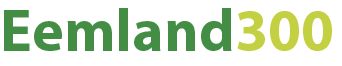 Werkplaats Overheid
1. Kerndoel Werkplaats
Overbrengen van alle ideeën die in de verschillende  werkplaatsen zijn uitgewerkt naar het formele en informele besluitvormingstraject, te weten:
	De Provincie Utrecht (ambtelijk, politiek, 	bestuurlijk);
	De aanliggende Gemeenten (idem);
       Andere stakeholders, bv. Waterschap, 	Friesland Campina.
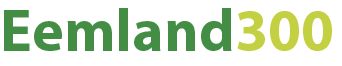 Werkplaats Overheid
2. Wat we willen bereiken
De realisatie van alle gestelde doelen;
Zo groot mogelijk draagvlak, ook onder de bevolking;
Gevraagde voorzieningen gefinancierd zien te krijgen via subsidies en sponsoring.
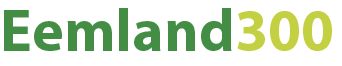 Werkplaats Overheid
3. Hoe gaan we dit bereiken?
Tijdens het opstellen van het slotdocument contact opnemen met alle genoemde partijen en Eemland 300 op de kaart zetten
Nadat slotdocument gereed is uitdragen gedachtengoed via slotdocument met ondersteuning van film 
Optimale afstemming met Natuurmonumenten
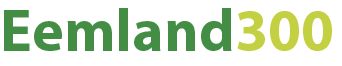 Werkplaats Overheid
4. Vervolgstappen
Contacten leggen met partijen waar dit nog niet plaatsvond;
Bijdrage leveren aan slotdocument;
Gecontroleerd overleg met alle genoemde partijen na gereedkomen slotdocument en begeleidende film.
Werkplaats Overheid
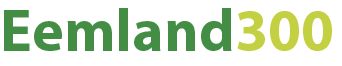 5. Mogelijk tijdpad
 Afronden slotdocument:                                      augustus-november 2018
Bespreken met alle genoemde partijen, lobbyen (denk aan verkiezingen Provinciale Staten in maart 2019!):
    december 2018-juni 2019
Werkplaats Landschap
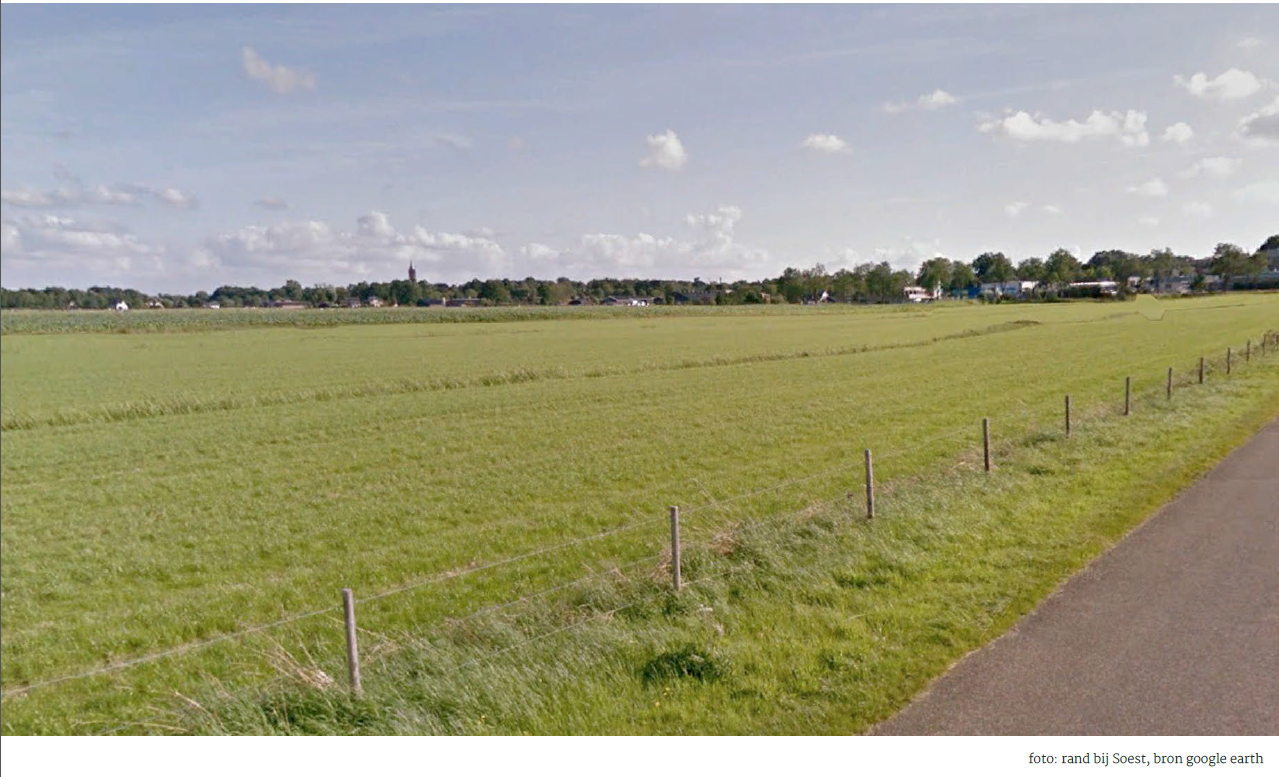 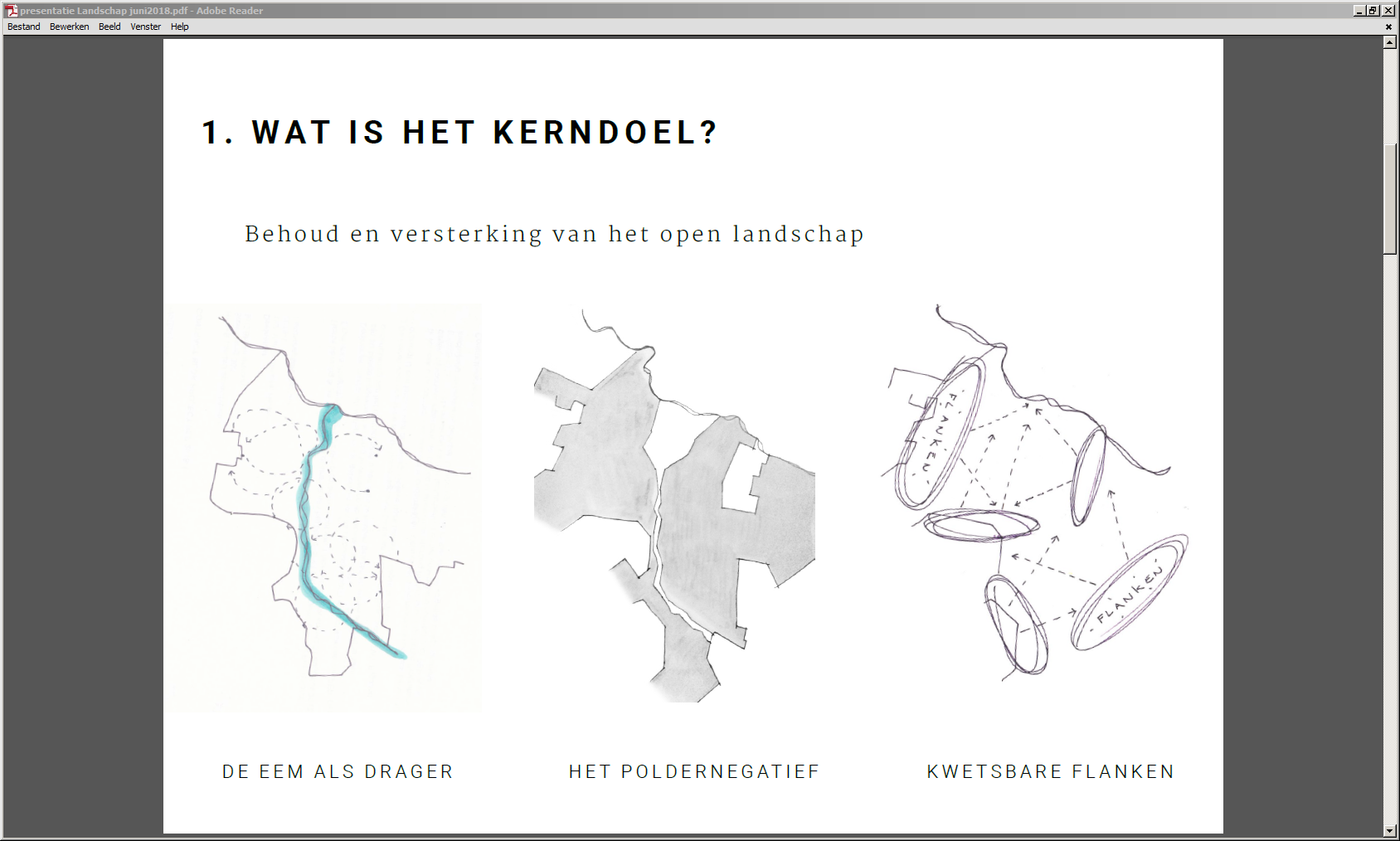 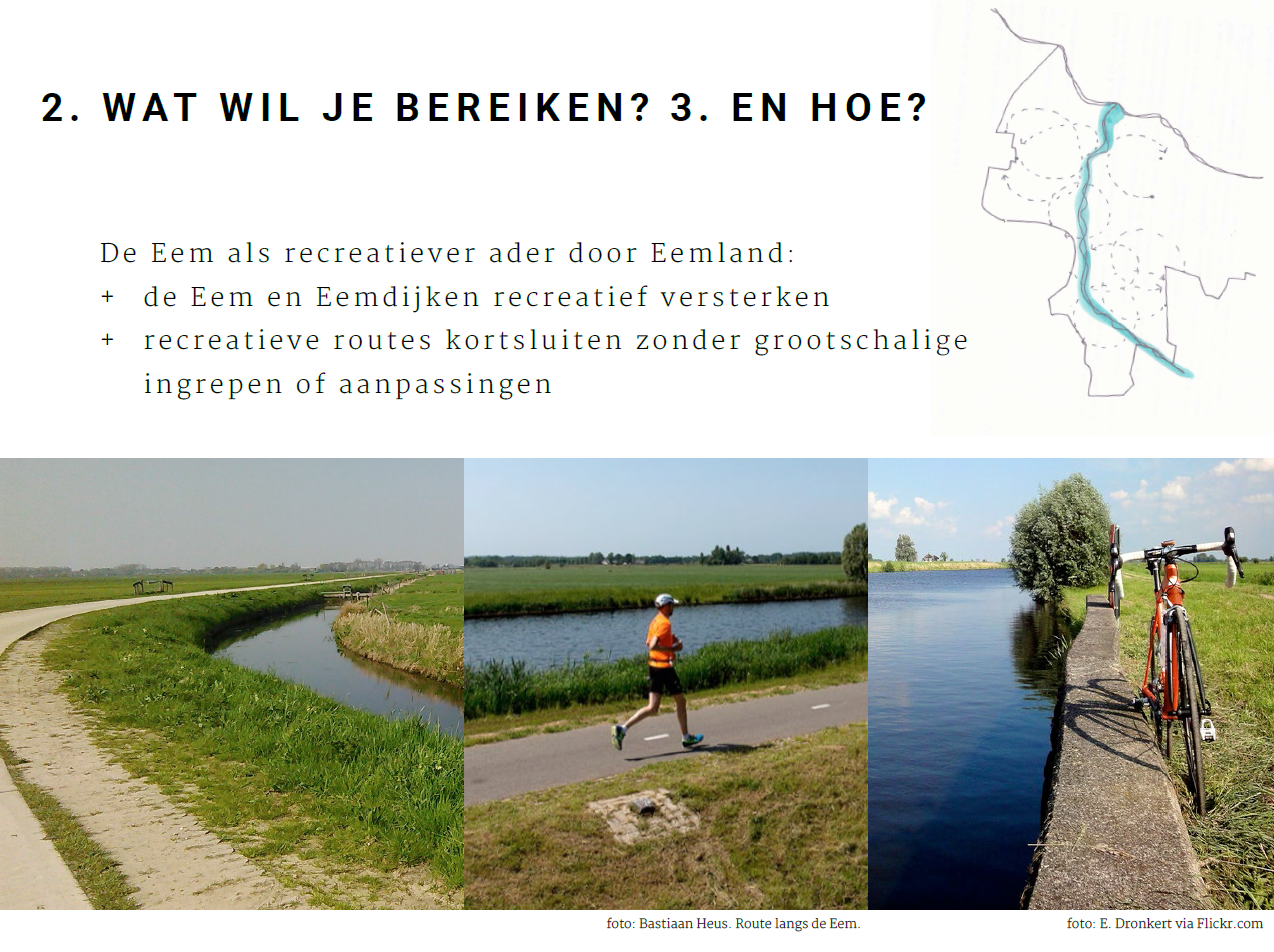 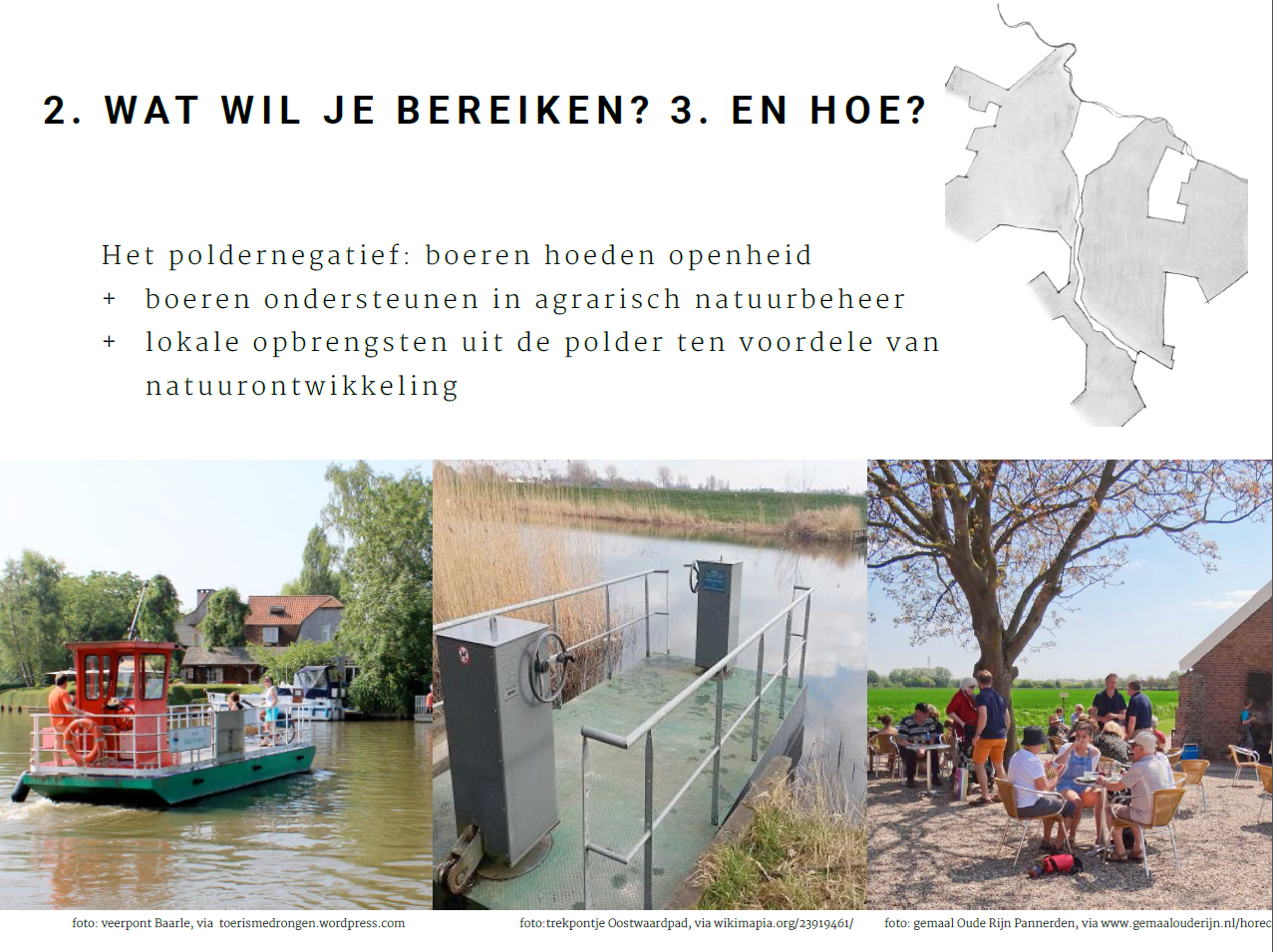 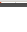 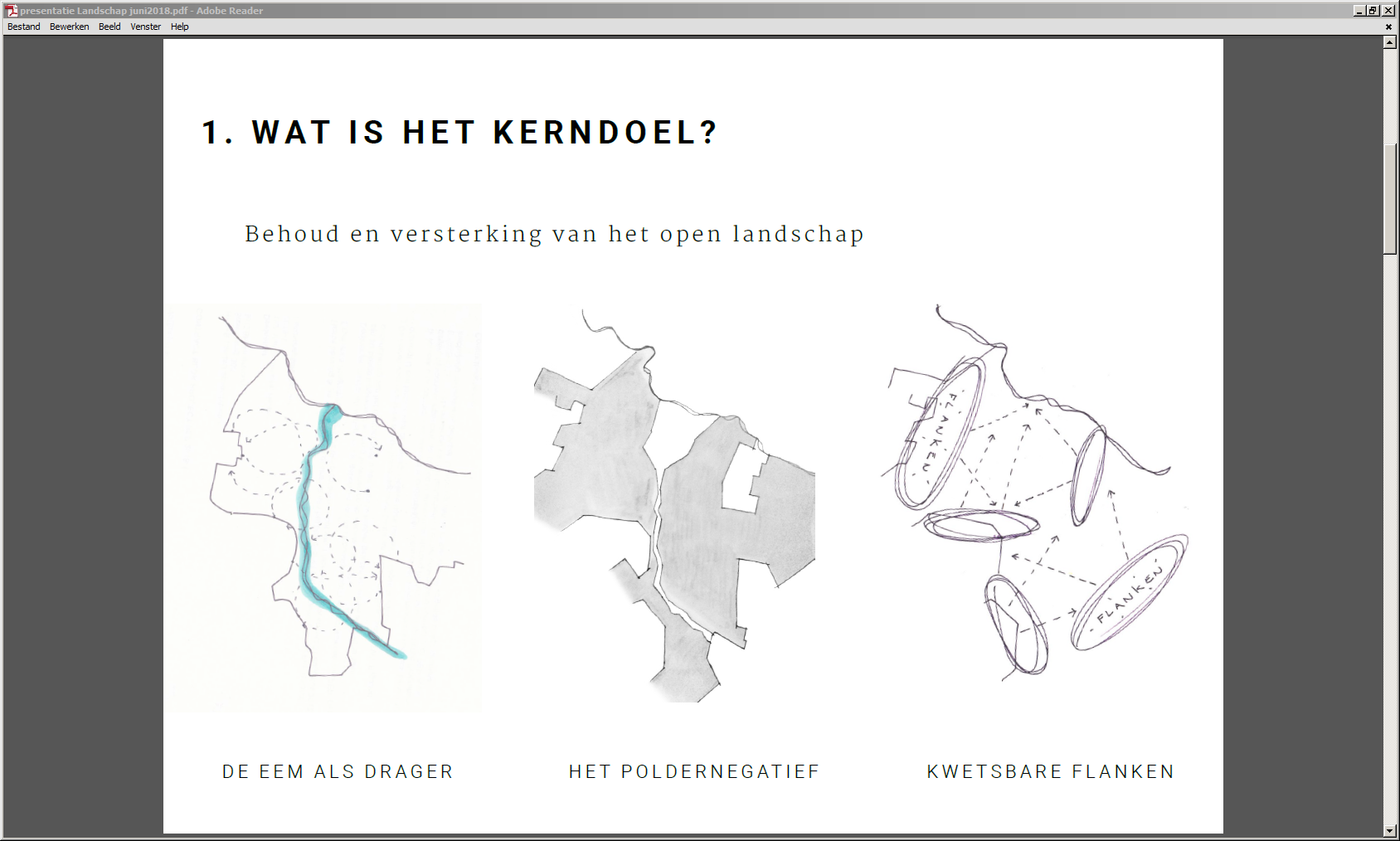 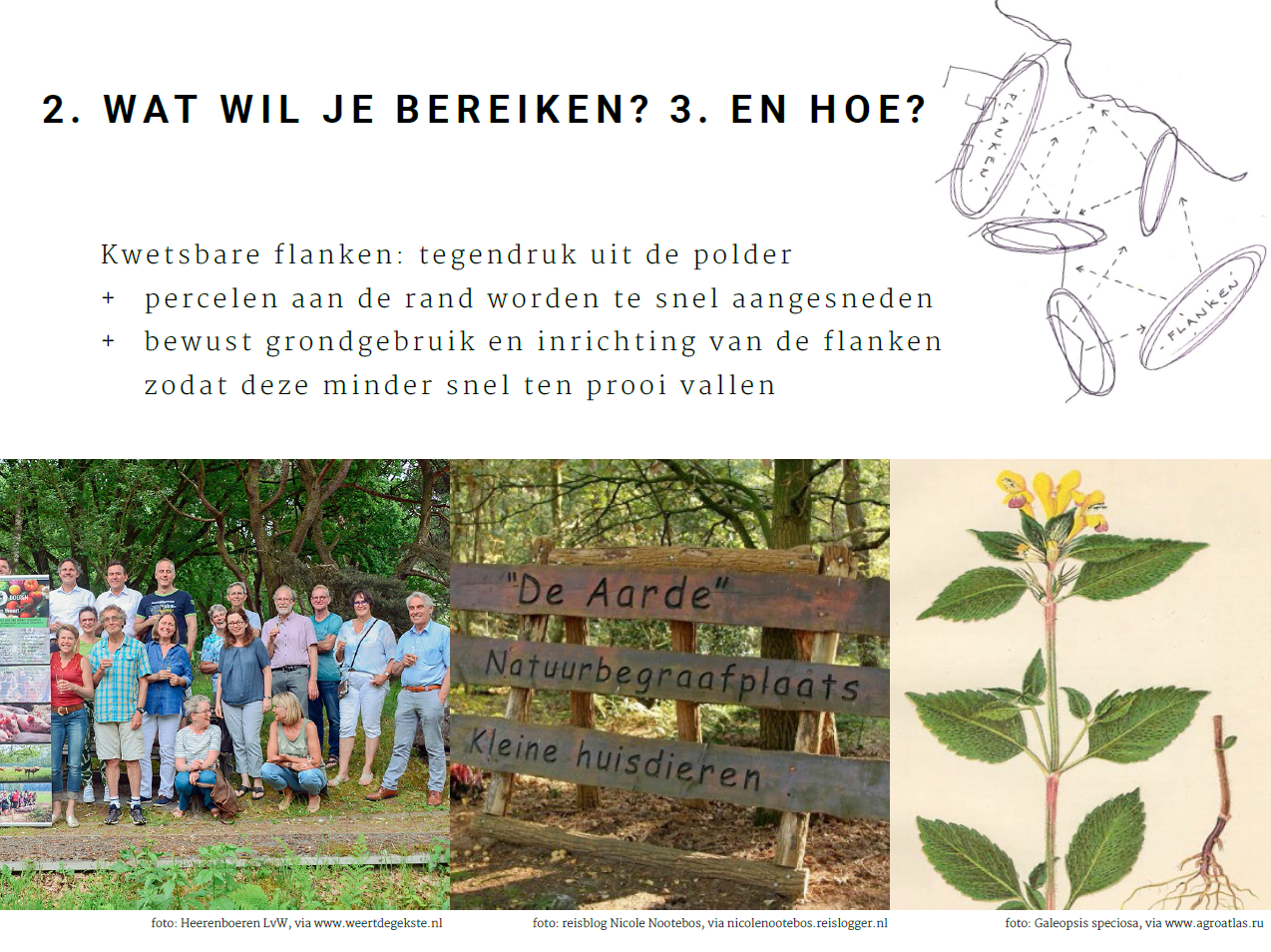 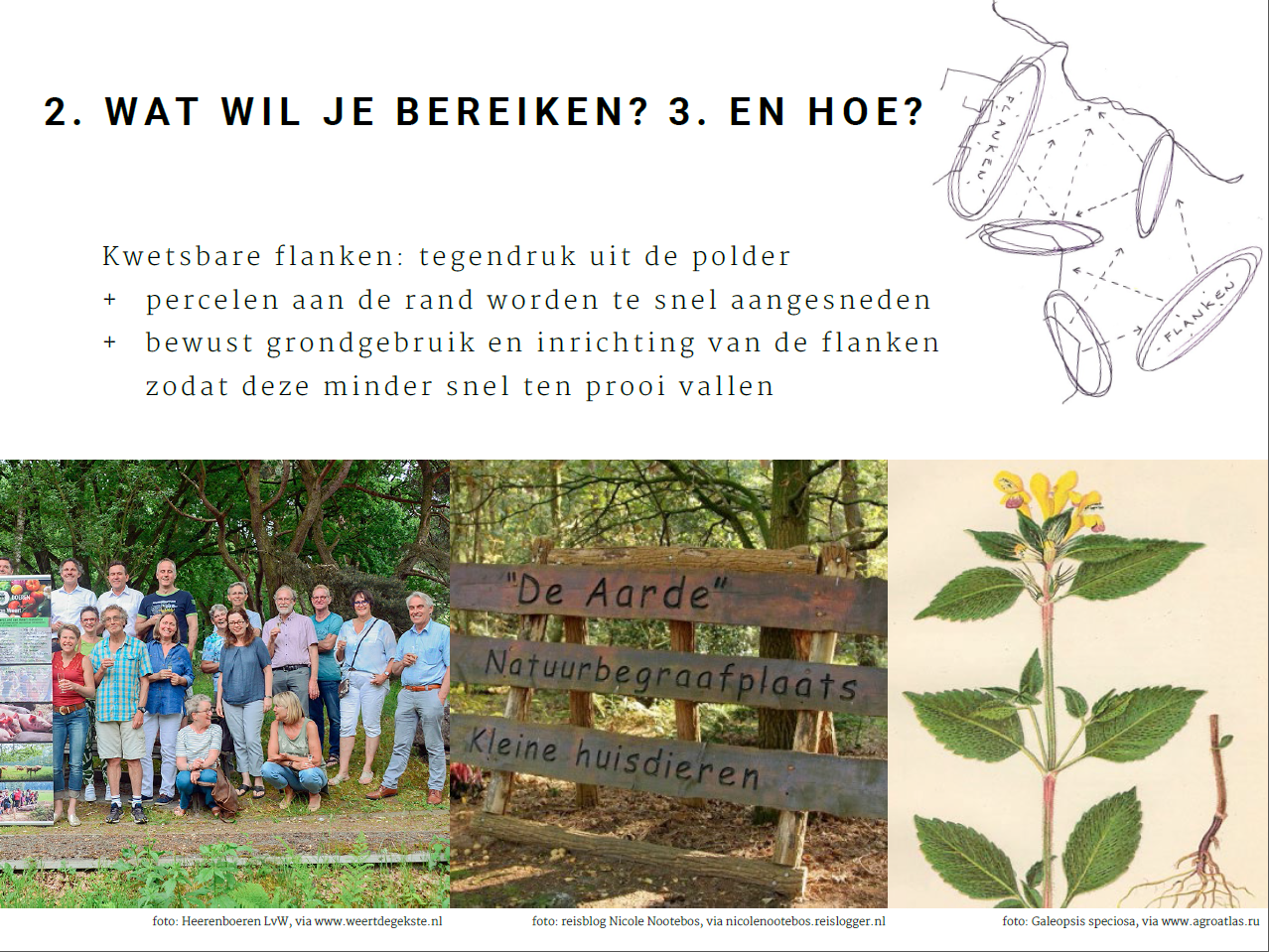 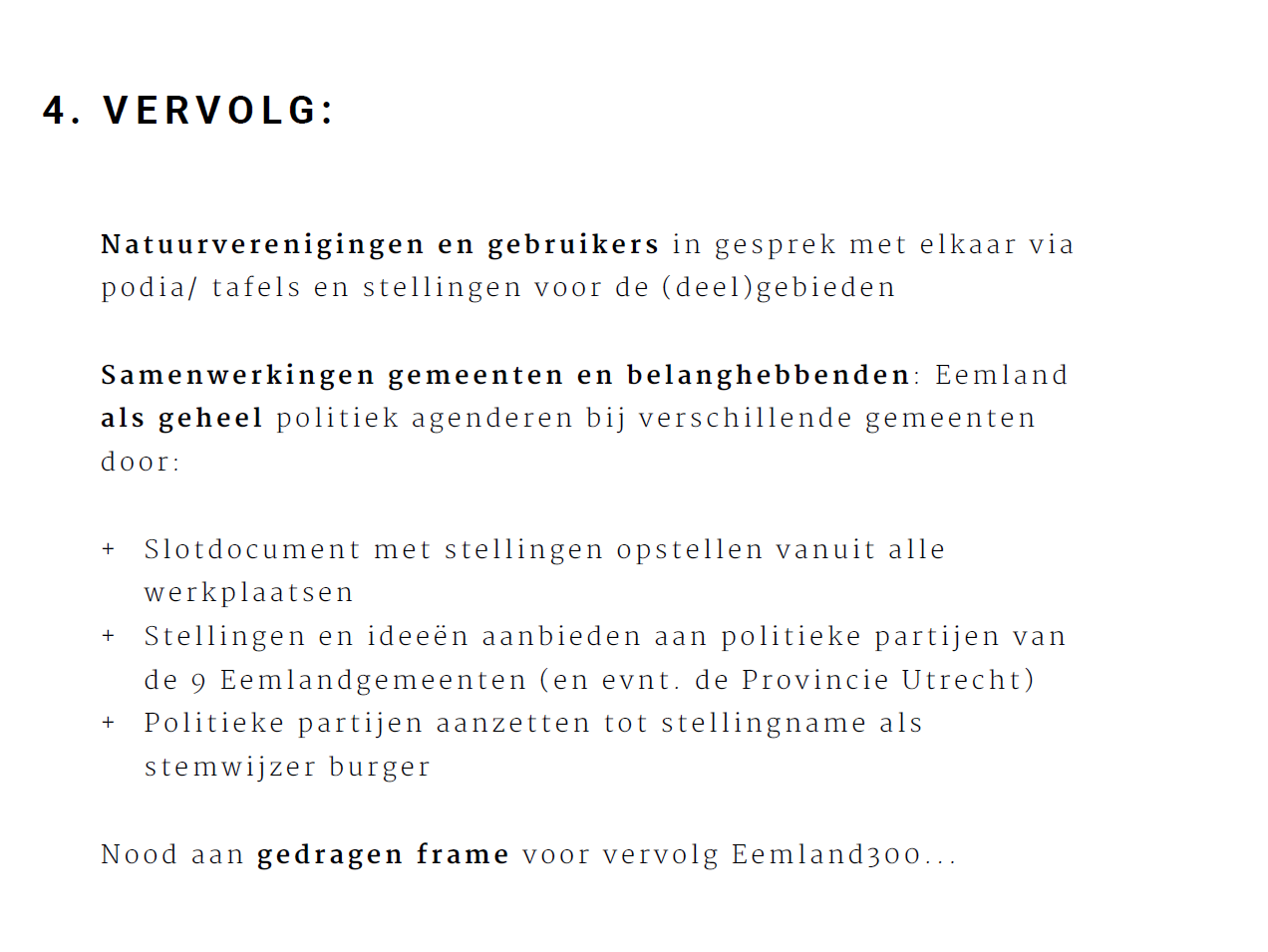 Coöperatie
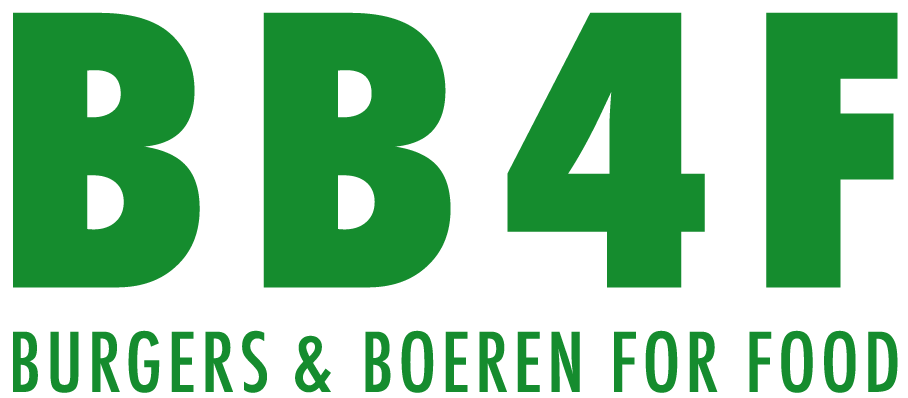 [Speaker Notes: Dia met titel – Wordt gebruikt voor de start van een nieuw onderwerp. Titel in 1 regel.]
Ambitie
Een maatschappelijk gezond voedselsysteem 
bij 5 boeren, met 1000 donateurs, 
500 afnemers van producten (bv zuivel, vlees, eieren) en 500 financiële participanten in Eemlandse boerderijen
[Speaker Notes: Voorbeeld dia met naam spreker – Deze komt na de welkomstdia en vermeldt thema presentatie, naam & functie spreker en datum.]
Strategie
Vraag
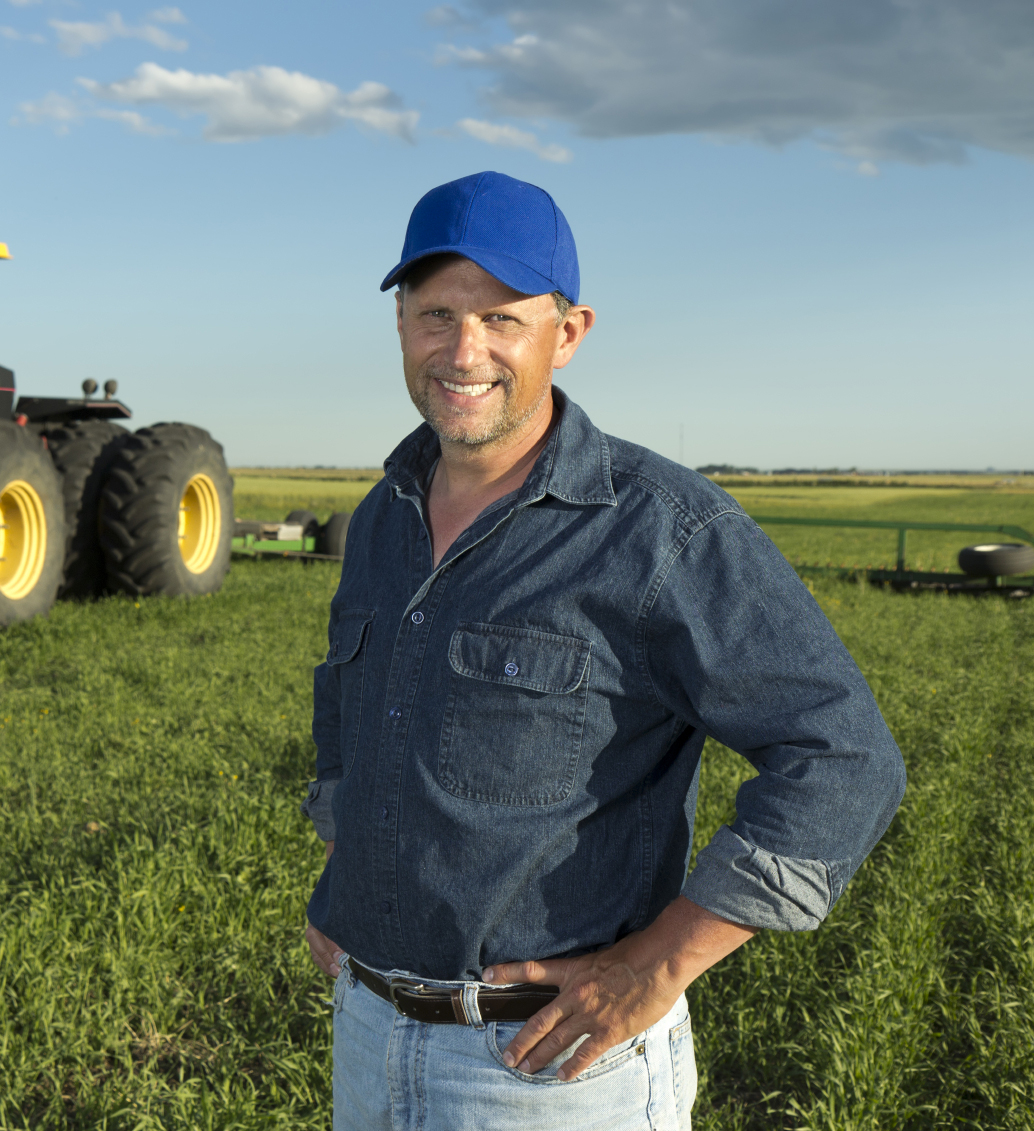 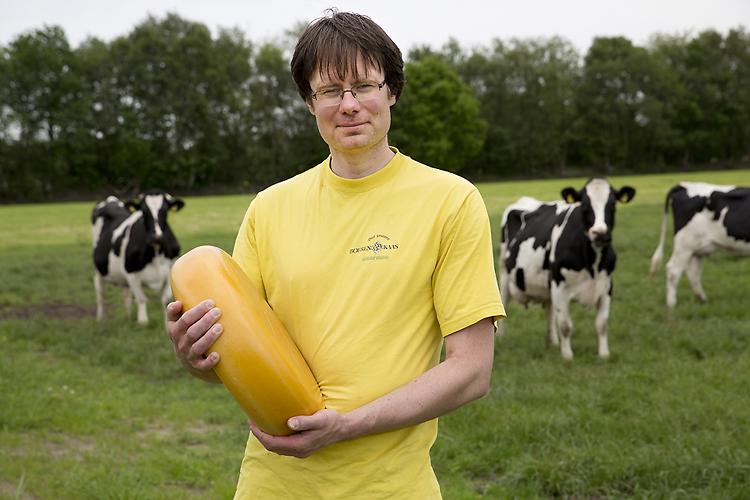 Aanbod
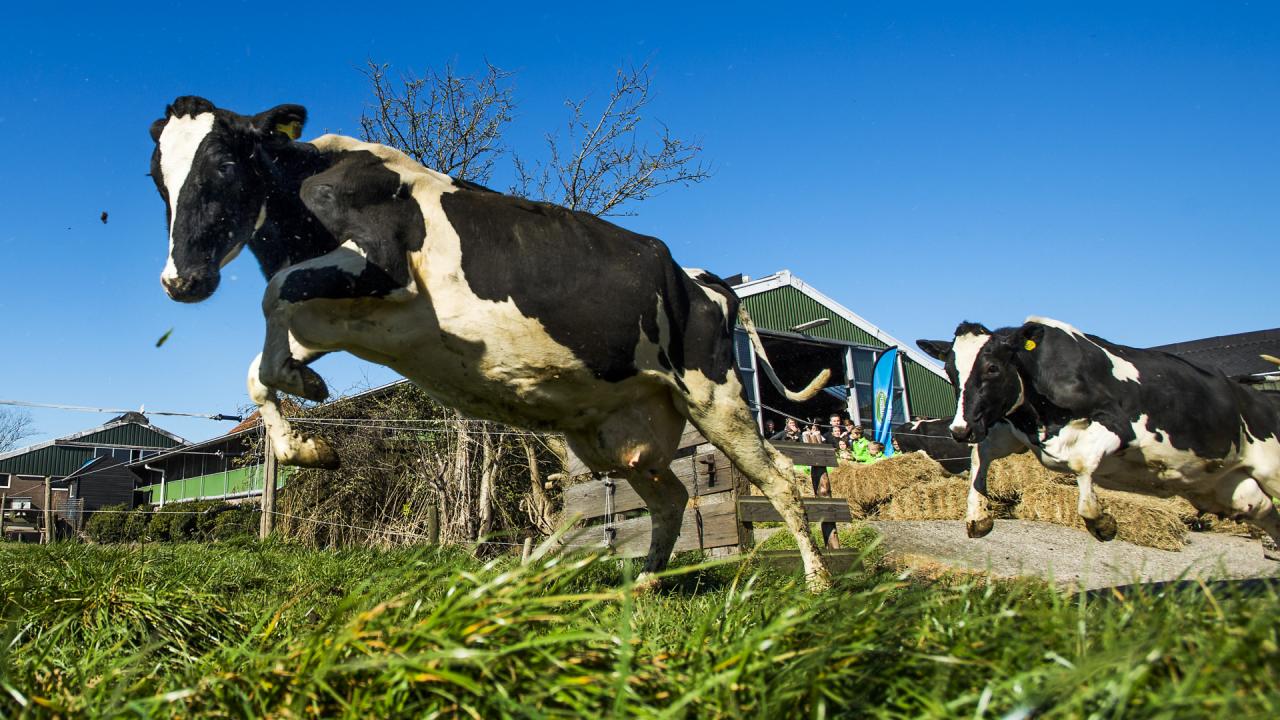 Resulteert in convenant
[Speaker Notes: - Vanuit de vraag van inwoners van Eemland boerenbedrijven benaderen om een arrangement te vinden die de belangen van beiden tegemoet komen
- Sluiten van een convenant tussen boeren, burgers en bedrijven over samenwerking met wederzijdse verantwoordelijkheden.]
Vervolgstappen
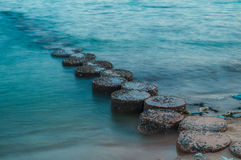 Distributeurs
Maatregelen boerderijen
Convenant
Aanbod boerderijen
Vraag burgers
[Speaker Notes: In kaart brengen van de vraag van burgers naar Eemland-producten (september -oktober 2018)
.Benaderen boerenbedrijven om mee te doen, en een aanbod te krijgen van producten en milieu-effecten (milieuvriendelijk weidebeheer, alternatieve bermen, etc) (september/oktober 2018) 
Convenant nov-dec
Per boer nagaan welke maatregelen en investeringen moeten worden gedaan (vanaf november 2018
- Inschakelen van verwerkers en distributeurs om regionale producten binnen de gemeenten Amersfoort, Baarn, Soest, Eemnes en Bunschoten te brengen (december - januari 2018/9)
- Crowdfunding bij burgers opzetten (december 2018)
- Benaderen O-gen, provincie Utrecht en LTO voor bijdragen (oktober 2018)
- Communicatie naar gemeenten en alle belanghebbenden in Eemland (permanent)]
Steun Eemland300
Willen jullie deze aanpak actief ondersteunen? 

Zo ja, hand opsteken en 
naam, adres en email aan ons doorgeven!
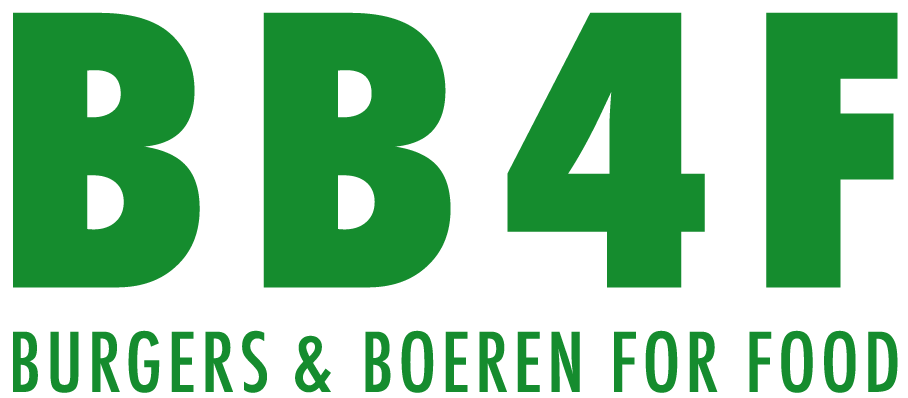 [Speaker Notes: Voorbeeld dia met naam spreker – Deze komt na de welkomstdia en vermeldt thema presentatie, naam & functie spreker en datum.]
Gebiedsvisie
[Speaker Notes: Dia met titel – Wordt gebruikt voor de start van een nieuw onderwerp. Titel in 1 regel.]
Wat is het kerndoel van je plannen?
Eemland incl. alle kwaliteiten bewaren voor nu en later;
D.w.z.:
Kansen (laten) benutten die dit duurzaam ondersteunen;
Bedreigingen (laten) herkennen en mitigeren waar dit kan;
Robuust in huidige/toekomstige economische/politieke realiteit.
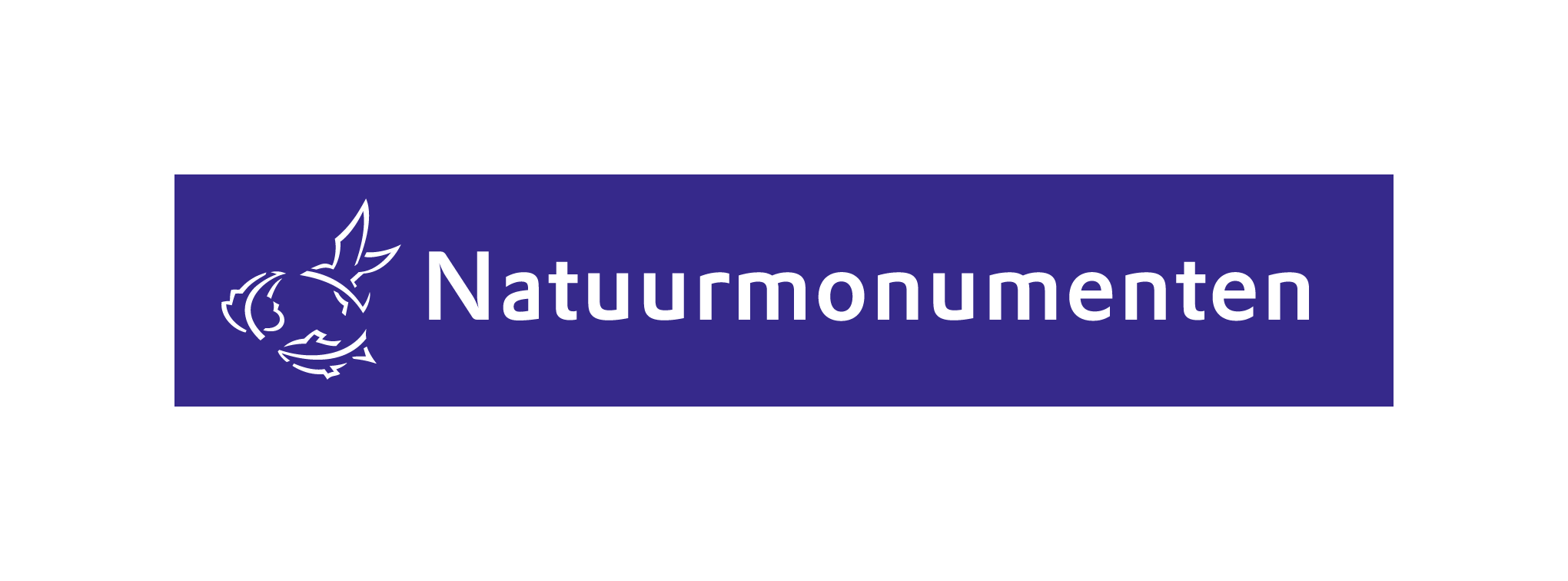 [Speaker Notes: Voorbeeld dia met naam spreker – Deze komt na de welkomstdia en vermeldt thema presentatie, naam & functie spreker en datum.]
Wat wil je bereiken?
Alle beslissingsbevoegde en invloedrijke instanties kennen onze visie;
Onze visie wordt mede door deze partijen geëffectueerd in besluitvorming.
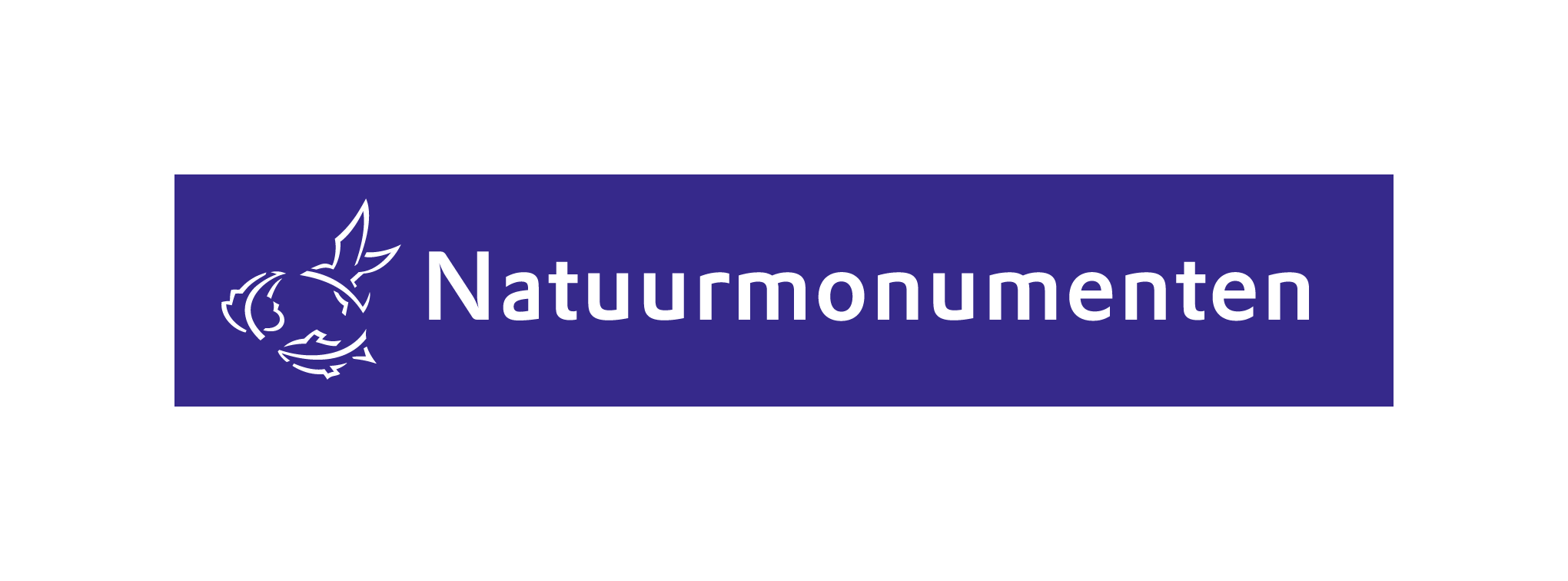 [Speaker Notes: Voorbeeld dia met naam spreker – Deze komt na de welkomstdia en vermeldt thema presentatie, naam & functie spreker en datum.]
Hoe ga je dit bereiken?
Door de GebiedsVisie vast te leggen met breed draagvlak;
Door de context van andere structuur-, omgevings- en toekomstvisies te kennen;
Door de inbreng van alle werkgroepen consistent te integreren in de gebiedsvisie;
Door deze gebiedsvisie slim over het voetlicht te brengen bij relevante partijen;
En daarbij onze USP te benoemen: door burgers en betrokkenen opgesteld.
[Speaker Notes: Voorbeeld dia met naam spreker – Deze komt na de welkomstdia en vermeldt thema presentatie, naam & functie spreker en datum.]
Tot nu toe ...
Oriëntatie, literatuurstudie, gesprekken, aanpak kiezen (ja, dat duurt even ...);
teksten schrijven, afstemmen, bijstellen;
Tactiek bepalen.
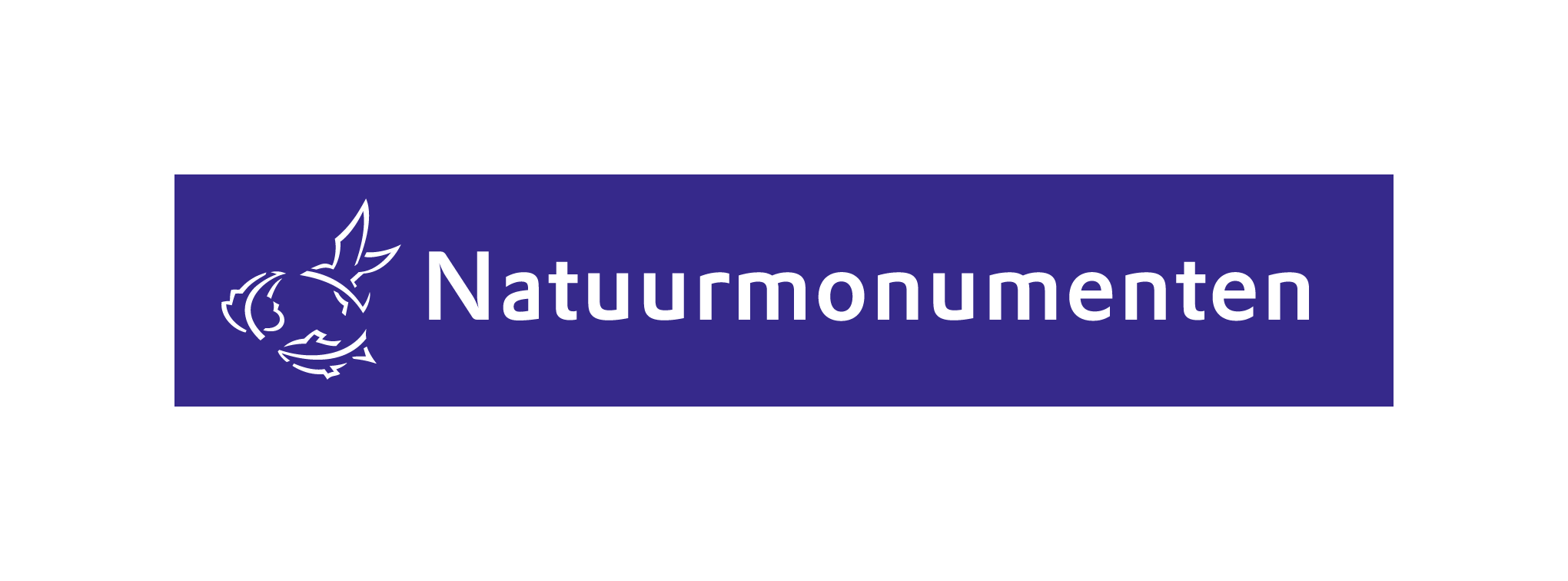 [Speaker Notes: Voorbeeld dia met naam spreker – Deze komt na de welkomstdia en vermeldt thema presentatie, naam & functie spreker en datum.]
Vervolgstappen
Sprokkelen bij andere werkgroepen;
teksten schrijven, afstemmen, bijstellen (max ½ jaar);
De boer opgaan bij relevante overheden en andere partijen met invloed, rekening houdend met hun agenda en belangen.
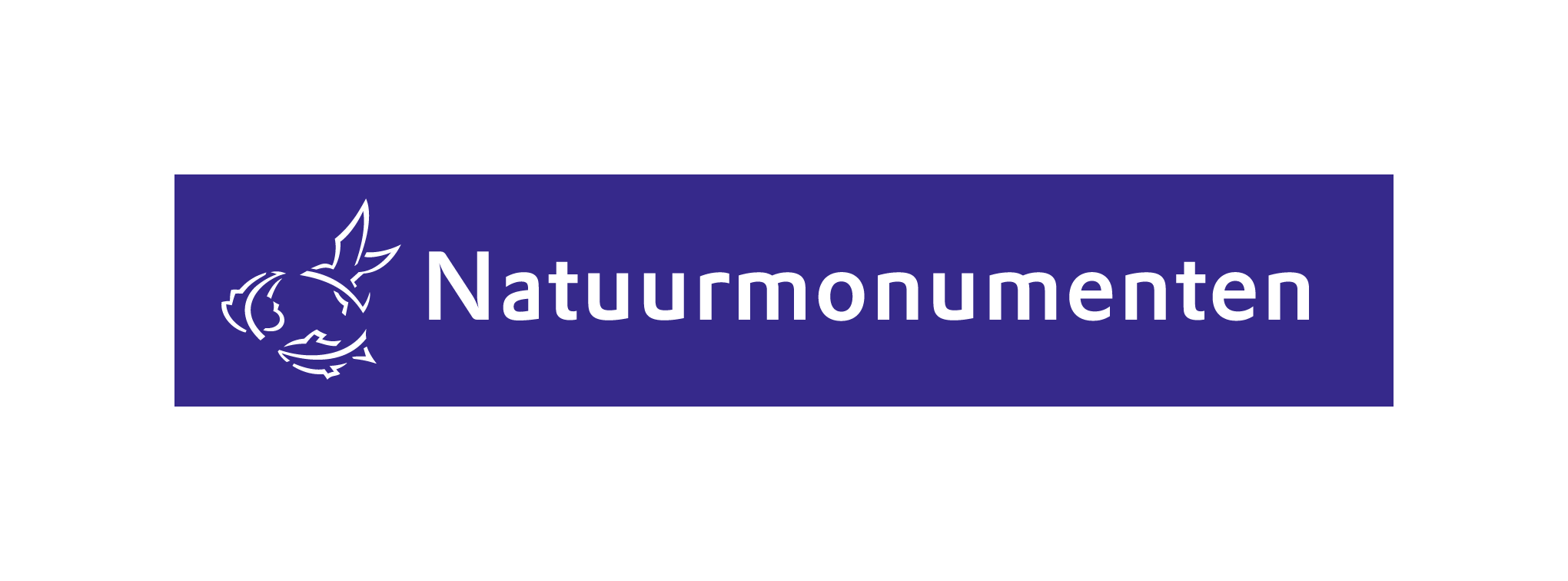 [Speaker Notes: Voorbeeld dia met naam spreker – Deze komt na de welkomstdia en vermeldt thema presentatie, naam & functie spreker en datum.]
Educatie
[Speaker Notes: Dia met titel – Wordt gebruikt voor de start van een nieuw onderwerp. Titel in 1 regel.]
Werkgroep Educatie
Iedereen heeft in eigen stad/dorp geïnventariseerd wat er al aan educatie bestaat. Conclusies:

Ons voor educatie gaan richten op scholen lijkt niet zinvol. Docenten zijn al behoorlijk druk bezet en er is heel veel aanbod.
[Speaker Notes: Voorbeeld dia met naam spreker – Deze komt na de welkomstdia en vermeldt thema presentatie, naam & functie spreker en datum.]
Wat wel?
We zouden ons meer kunnen richten op boeren, en uitzoeken of er boerenbedrijven zijn van waaruit educatie gegeven kan worden.
En kunnen samenwerken met werkgroepen Collectief Eemland/ Agrarisch natuurbeheer.
[Speaker Notes: Voorbeeld dia met naam spreker – Deze komt na de welkomstdia en vermeldt thema presentatie, naam & functie spreker en datum.]
Vervolg:
Verder met inventariseren en ideeën!
Doel wat wij willen per plaats vaststellen, omdat er dus sterke verschillen zijn per plaats binnen het gebied?
Combineren met bestaande initiatieven, zoals IVN, Natuurmonumenten.
Informatievoorziening d.m.v. QR-codes/ website?
[Speaker Notes: Voorbeeld dia met naam spreker – Deze komt na de welkomstdia en vermeldt thema presentatie, naam & functie spreker en datum.]
Coöperatie |SRV: SamenweRkingsVerband Eemland
[Speaker Notes: Dia met titel – Wordt gebruikt voor de start van een nieuw onderwerp. Titel in 1 regel.]
Wat is het kerndoel van je plannen?
Een sterk belangen-overkoepelend samenwerkingsverband 
voor behoud en versterking van Eemland 
met economische ruimte voor boeren 
en betrokkenheid burgers bij boeren
[Speaker Notes: Voorbeeld dia met naam spreker – Deze komt na de welkomstdia en vermeldt thema presentatie, naam & functie spreker en datum.]
Wat wil je bereiken?
Een koepel-organisatie met bestuur en leden 
die kunnen bestaan uit individuen en rechtspersonen 
die de belangen van boeren en burgers
bij overheden en andere partijen  behartigt.
[Speaker Notes: Voorbeeld dia met naam spreker – Deze komt na de welkomstdia en vermeldt thema presentatie, naam & functie spreker en datum.]
Hoe ga je dit bereiken?
Onderzoeken en overleggen met bestaande organisaties over toegevoegde waarde
zoeken consensus over takenpakket en organisatievorm met geïnteresseerden
[Speaker Notes: Voorbeeld dia met naam spreker – Deze komt na de welkomstdia en vermeldt thema presentatie, naam & functie spreker en datum.]
Vervolgstappen
gesprekken voeren met bestaande organisaties (Collectief Eemland, etc) (september 2018)
geïnteresseerden uitnodigen voor inventariseren en kiezen taakpakket (september 2019)
inventariseren juridische mogelijkheden (oktober 2018)
zoeken kandidaten voor bestuur (januari 2019)
bijeenkomst geïnteresseerden over voorstel voor koepelorganisatie (taken, rechtsvorm, bestuur) (maart 2019)
[Speaker Notes: Voorbeeld dia met naam spreker – Deze komt na de welkomstdia en vermeldt thema presentatie, naam & functie spreker en datum.]
Vraag
Heeft zo’n koepel toegevoegde waarde?
Welke zijn de kerntaken ervan?
[Speaker Notes: Voorbeeld dia met naam spreker – Deze komt na de welkomstdia en vermeldt thema presentatie, naam & functie spreker en datum.]
Agrarisch natuurbeheer
Door: Jantien de Loor, inwoner Eemnes en contactpersoon werkgroep Agrarisch natuurbeheer

Mede namens voorbereidingsgroep:  Brigitta vd Muijzenberg, Floris Bergman, Gertjan de Jong, Gerwout Netjes, Gjalt Veeninga, Marina Jonxis
Agrarisch natuurbeheer: Wat wil je bereiken?
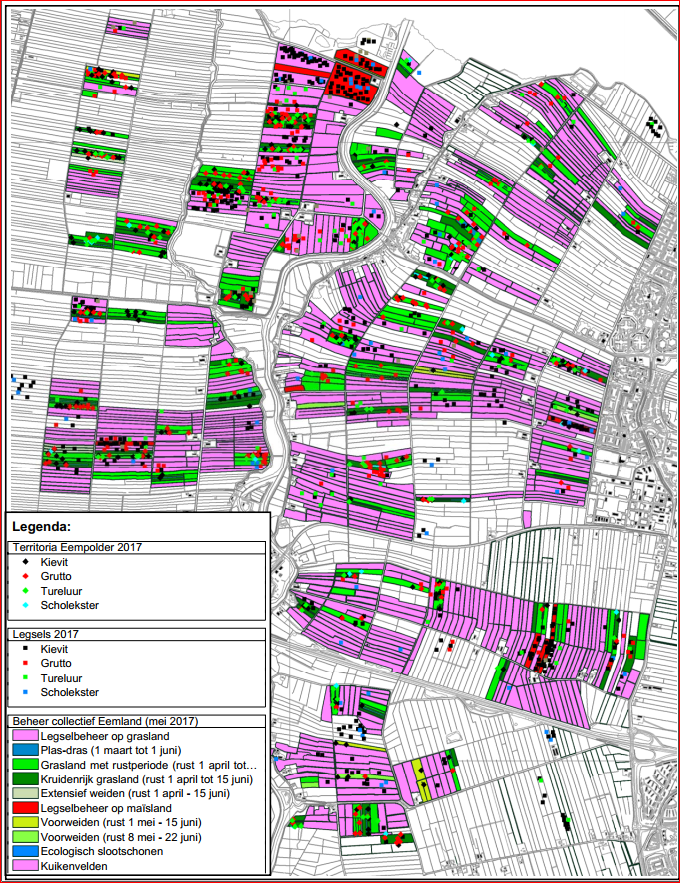 Weidevogels profiteren van meer insecten om hun jongen groot te brengen
De zichtbaarheid van het agrarisch natuurbeheer wordt groter
Plan: Meer bloemen in de polder voor insecten, biodiversiteit en zichtbaarheid
Inzaaien van bloemrijk grasland en akkerranden. 
Noodzakelijk is dat de bloemen vroeg bloeien en/of zich kunnen handhaven bij maaibeheer waarbij begin juni voor ‘t eerst gemaaid wordt. 

Aandachtspunt: inheems botanisch verantwoord kruidenmengsel
Hoe willen we dit bereiken?
Zichtlokaties langs fietspad en autoweg 
 Voor het opfleuren van 1 hectare grasland is circa 8 - 10 kg bloemenzaad nodig
 Afhankelijk van leverancier en situatie ongeveer € 1000,- per hectare
 Mengsels moeten zich na eenmalig inzaaien over meerdere jaren kunnen handhaven
 Grasmat voorbewerking: opentrekken van de grasmat zodat er ruimte komt voor nieuwe zaailingen. Kan waarschijnlijk door boeren op vrijwillige basis worden gedaan.
Vervolgstappen
Mengsels: informatie opgevraagd. Cruydthoeck, Biodivers, Lima
Geld…  
Plattelands Ontwikkelings Programma (POP)-gelden aanspreken? 
Varkens- en melkgeld dat nog niet is uitgekeerd? 
Crowdfunding? 
Brieven schrijven en contact leggen met 
Gemeenten, gemeenteraden (Eemnes, Bunschoten, Baarn)
Crowdfunders en andere mogelijke subsidieverstrekkers
Bedankt!
[Speaker Notes: Voorbeeld dia met naam spreker – Deze komt na de welkomstdia en vermeldt thema presentatie, naam & functie spreker en datum.]